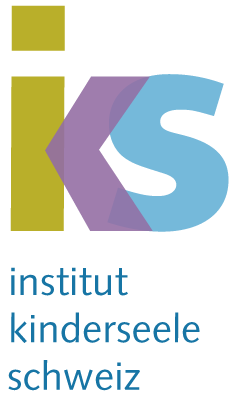 Psychisch erkrankte Eltern –  Was tun?
Referat im Rahmen des 9. Netzwerktreffens
«Guter Start ins Kinderleben»
Alessandra Weber, Geschäftsleiterin
Ina Spycher, Psychologin Beratungsstelle Winterthur
Schweizerische Stiftung zur  Förderung der psychischen  Gesundheit von Kindern und  Jugendlichen
www.kinderseele.ch
Themen
Das iks und sein Beratungsangebot in Kürze
Einige Fakten und Hintergründe
Was bedeutet eine psychische oder Suchterkrankung der Eltern für  das Kind?
Hinweise auf eine psychische Erkrankung
Häufige psychische Erkrankungen
Was kann ich als Fachperson tun?
Alessandra Weber und Ina Spycher- 9. September – Folie 2
Das iks in Kürze
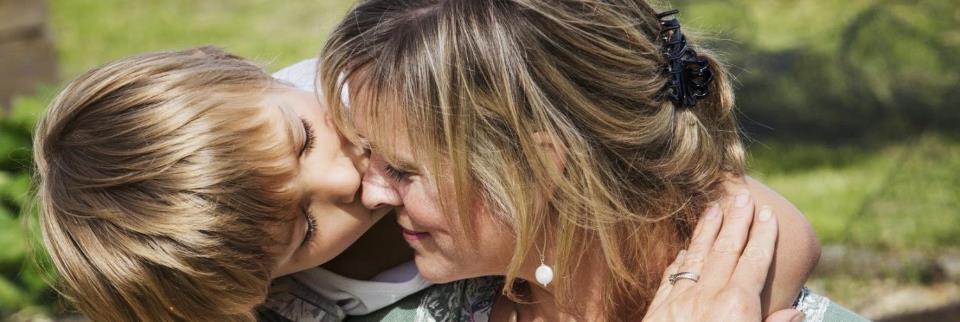 Radius: Gesamte  Deutschschweiz
Unabhängige Stiftung  zur Förderung der  psychischen Gesundheit  von Kindern und  Jugendlichen in  Winterthur
Themenschwerpunkt:  Kinder psychisch  kranker Eltern
Finanzierung:  Vollumfänglich  durch Drittmittel  finanziert
Alessandra Weber und Ina Spycher- 9. September – Folie 3
iks Angebot: Informationsplattform www.kinderseele.ch
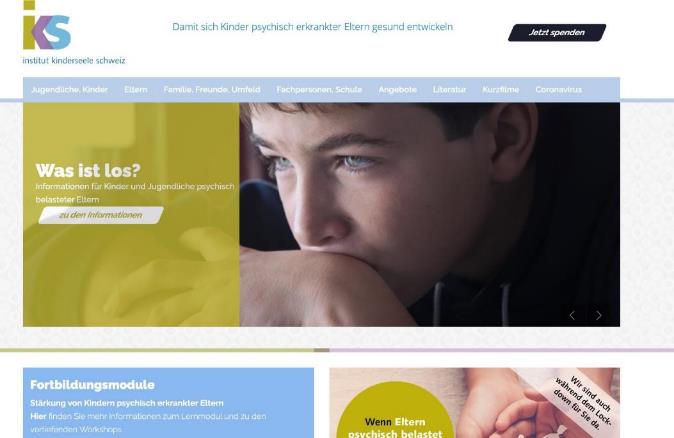 Alessandra Weber und Ina Spycher- 9. September – Folie 4
iks Angebot: Edukative Kurzfilme
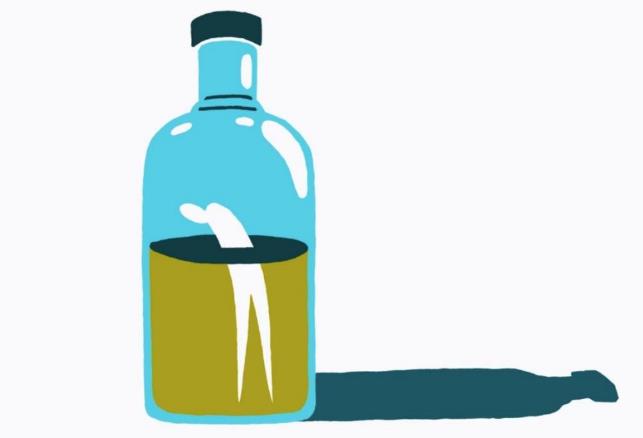 Alessandra Weber und Ina Spycher- 9. September – Folie 5
iks Angebot: Infomaterial für Eltern
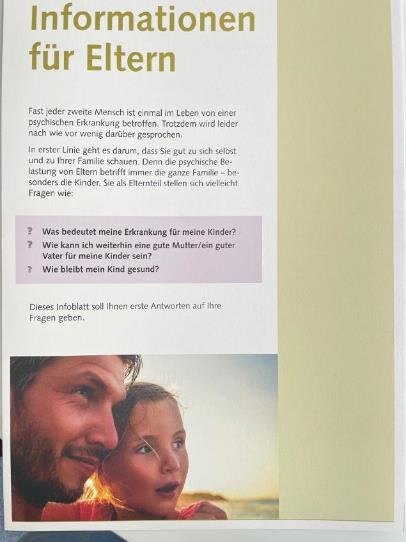 Alessandra Weber und Ina Spycher- 9. September – Folie 6
iks Angebot: Weiterbildungen für Fachpersonen
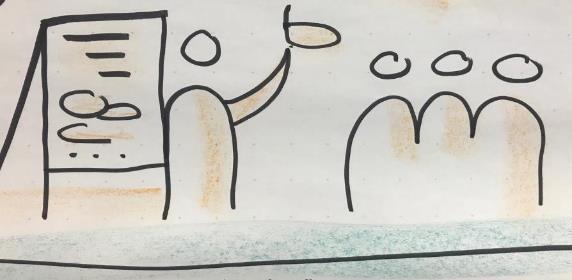 https://lernmodul.kinderseele.ch/module/lernmodul
Alessandra Weber und Ina Spycher- 9. September – Folie 7
iks Angebot: Beratungs- und Informationsstellen
Wir beraten
psychisch belastete Eltern
ihre Kinder und Partner/-innen
Grosseltern und andere  Menschen aus ihrem Umfeld
Fachpersonen aus Schule,
Sozial- und Gesundheitsbereich
hinsichtlich Fragen rund um  psychische Belastungen von Eltern
➯ Damit die Kinder gesund  bleiben
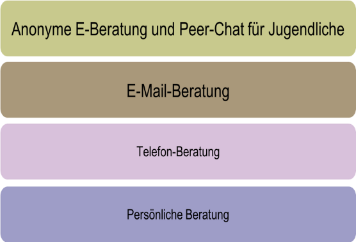 Alessandra Weber und Ina Spycher- 9. September – Folie 8
Was wir an den Beratungsstellen tun
Mit den Ratsuchenden die Beziehungen innerhalb der Familie  anschauen, die Eltern-Kind-Beziehung, Schwierigkeiten, die durch  die Krankheit in der Erziehung und in der Betreuung der Kinder  entstehen und den Umgang der ganzen Familie mit der  Erkrankung der Mutter bzw. des Vaters.
Triagieren an Entlastungs- und Unterstützungsangebote für Eltern  und Kinder
Austausch mit anderen involvierten Fachstellen, Fachpersonen.
Der Fokus liegt stets auf dem Wohlergehen der Kinder.
Alessandra Weber und Ina Spycher- 9. September – Folie 9
Einige Fakten und Hintergründe
Kinder psychisch kranker Eltern
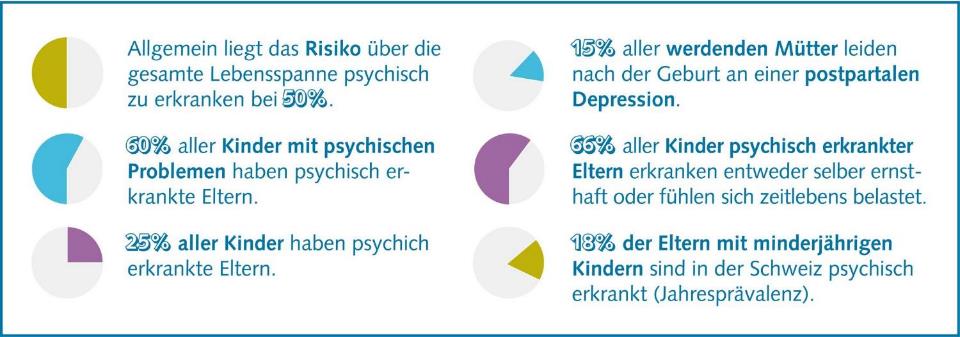 Alessandra Weber und Ina Spycher- 9. September – Folie 11
Die Betroffenheit der Kinder
Ca. 300’000 betroffene Kinder  und Jugendliche in der Schweiz
Psychisches Erkrankungsrisiko 3-  bis 13-fach erhöht
1/3 der Kinder bleibt gesund, ist  resilient
1/3	der Kinder wird nicht im  engeren Sinn krank, fühlt sich aber  immer wieder im Leben «durch  einen Schatten auf der Seele»  ausgebremst
1/3 der Kinder entwickelt	in der  Kindheit oder später selbst eine  psychische Störung und/oder  soziale Verhaltensauffälligkeit
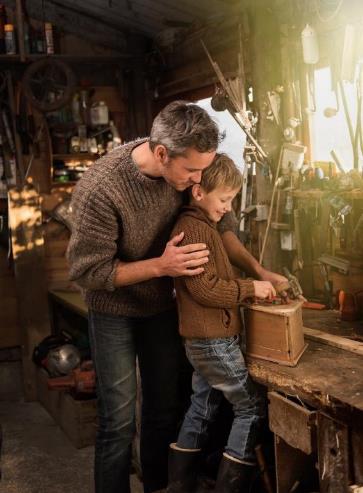 Tims Papi ist
depressiv
Alessandra Weber und Ina Spycher- 9. September – Folie 12
Was bedeutet eine psychische  oder Suchterkrankung der Eltern  für das Kind?
Auswirkungen auf die Eltern-Kind-Beziehung
Das Elternteil
…bindet das Kind in sein Krankheitssystem ein
…wird gegenüber dem Kind bedürftig
…ist nicht mehr in der Lage, den emotionalen Kontakt aufrechtzuerhalten
Zudem…
…fehlt den Eltern die Kraft, den Kindern Orientierung und Halt zu vermitteln
…wirken sich Scham-, Schuld und Versagergefühle auf die Beziehung aus
…sind die Kinder abrupten Schwankungen von Gefühlen und Verhalten ausgesetzt
Alessandra Weber und Ina Spycher- 9. September – Folie 14
Was macht die Erkrankung der Eltern mit den Kindern?
Während einer akuten Krankheitskrise eines Elternteils:
viele Kinder reagieren erstaunlich „vernünftig“
Wenn die elterliche Erkrankung wieder abklingt:
Kinder zeigen, dass sie die Trennung und den Verlust der elterlichen Zuwendung  noch längst nicht verarbeitet haben

→	Kinder reagieren mit unterschiedlichen Reaktionsmustern auf den Stress und  die familiären Veränderungen. (Viele introvertiert, Wenige extrovertiert)
→	Viele Kinder können das Erlebte nicht einordnen und wissen nicht, was Mama  oder Papa hat. Sie fühlen sich schuldig.
→	Wenn Kindern nicht gesagt wird, was mit Mama los ist, reimen sie ihre  eigenen Schlussfolgerungen zusammen.
→	Viele Kinder tragen Verletzungen aus der elterlichen Erkrankung, können  bereits im Kindesalter, häufig erst im Jugendalter psychische Störungen  zeigen.
→	Möglicherweise Hemmung in der Bewältigung alterstypischer  Entwicklungsaufgaben und Verminderung von Entwicklungspotenzialen
Alessandra Weber und Ina Spycher- 9. September – Folie 15
Kumulative Wirkung von Risiken
Wirkungen von Risiken und Fehlentwicklungen aus früheren  Entwicklungsphasen addieren sich im Laufe der Entwicklung.
Alessandra Weber und Ina Spycher- 9. September – Folie 16
Das muss nicht sein!
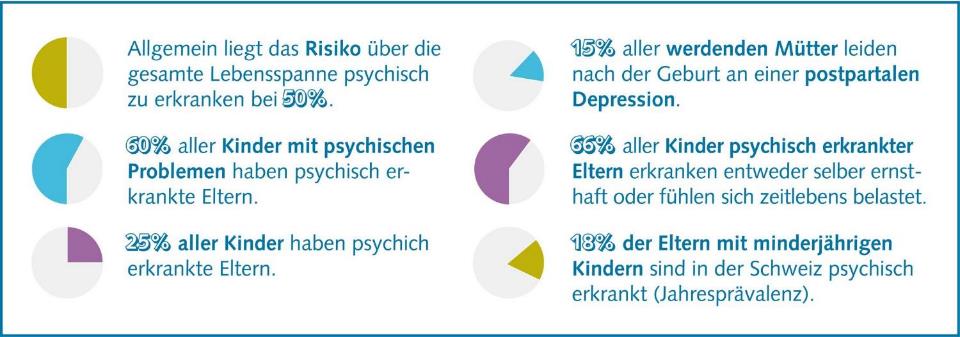 Alessandra Weber und Ina Spycher- 9. September – Folie 17
Zwei wichtigste Schutzfaktoren
Erklärungen


Eine verlässliche  erwachsene Bezugsperson
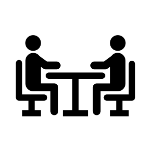 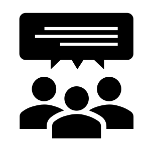 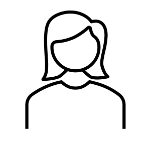 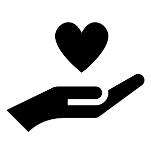 Alessandra Weber und Ina Spycher- 9. September – Folie 18
Hinweise auf eine  psychische Erkrankung
Psychische Erkrankung
Psychische Belastung
alle Einflüsse, die von aussen auf den  Menschen zukommen und psychisch auf  ihn einwirken


Psychische Erkrankung
die psychische Belastung dauert über  Wochen an
Wahrnehmung, Denken, Gefühle und  Verhalten sind verändert
Lebensalltag, Berufs- und Sozialfähigkeit  sind beeinträchtigt
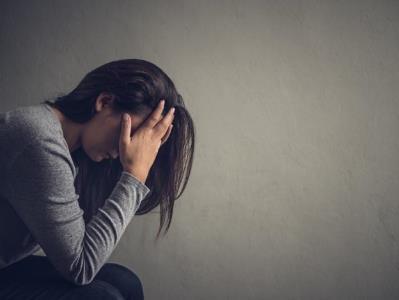 Alessandra Weber und Ina Spycher- 9. September – Folie 20
Internationale Klassifikation psychischer Erkrankungen ICD-10
Organische psychische Störungen (z.B. Demenz)
Psychische Störungen durch psychotrope Substanzen (Suchtstörungen)
Schizophrenie und wahnhafte Störungen
Affektive Störungen (z.B. Depression)
Neurotische, Belastungs- und somatoforme Störungen (z.B. Angststörungen,  PTSD)
Psychische Störungen in Verbindung mit körperlichen Störungen (Essstörungen)
Persönlichkeits- und Verhaltensstörungen (z.B. Borderlinestörungen)
Intelligenzstörungen
Entwicklungsstörungen
Verhaltens- und emotionale Störungen mit Beginn in der Kindheit & Jugend (z.B.  ADHS)
Alessandra Weber und Ina Spycher- 9. September – Folie 21
Hinweise auf psychische Erkrankungen
„Wie kann ich einschätzen, ob es Belastung oder Erkrankung ist?“
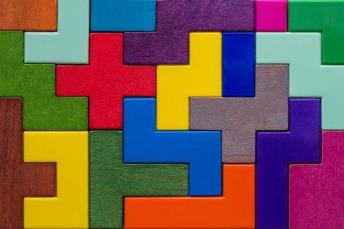 Symptome
Verhalten
Umstände
Alessandra Weber und Ina Spycher- 9. September – Folie 22
Hinweise auf psychische Erkrankungen
Symptome

Anspannung, innere Unruhe, Reizbarkeit, Stress
Erschöpfung
Schlafstörungen, Albträume
Konzentrationsstörungen
Stimmungsschwankungen
Angst
Schmerzen
Tinnitus
Libidoverlust
Alessandra Weber und Ina Spycher- 9. September – Folie 23
Hinweise auf psychische Erkrankungen
Verhalten

Veränderungen im Verhalten
Auffällige Kommunikation (Tempo, Inhalt, Redefluss)
Versäumnisse, hohe Unzuverlässigkeit
Vernachlässigung des Haushaltes
Überbehütung, klammerndes Verhalten
Aggressives Verhalten (Selbst- oder Fremdaggression)
Sozialer Rückzug
Alessandra Weber und Ina Spycher- 9. September – Folie 24
Hinweise auf psychische Erkrankungen
Umstände

Arbeitslosigkeit, ungünstige Arbeitsbedingungen
Armut
Familiäre Situation (Alleinerziehend)
Kritische Lebensphasen (Schwangerschaft, Geburt, Wechseljahre,  Alter etc.)
Mehrfachbelastung
Alessandra Weber und Ina Spycher- 9. September – Folie 25
Hinweise auf psychische Erkrankungen
Achtung vor voreiligen Schlüssen und Äusserungen!
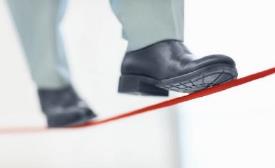 Ziel: Im (guten) Kontakt bleiben mit den Eltern
Alessandra Weber und Ina Spycher- 9. September – Folie 26
Häufige psychische  Erkrankungen
Häufigkeit psychischer Erkrankungen
12-Monatsprävalenz psychischer Störungen  in der EU und der Schweiz*
14%
14%

12%
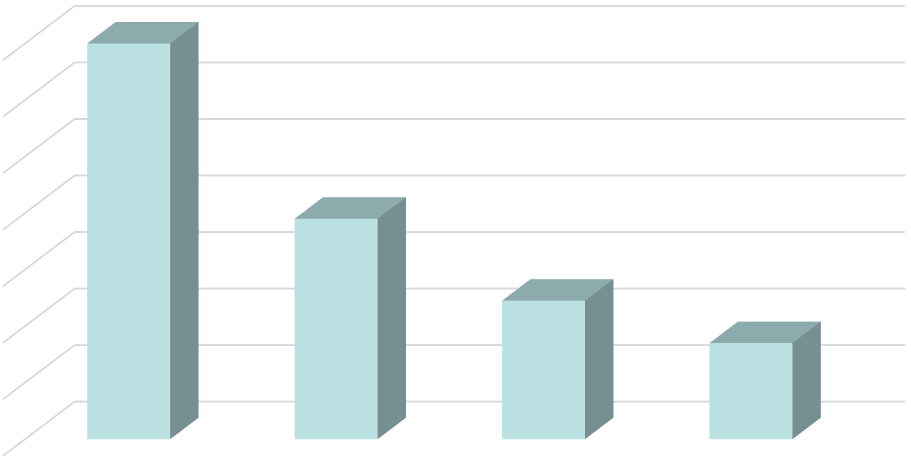 10%
8%
7.8%
4.9%
6%
3.4%
4%

2%

0%
Angststörungen
Affektive  Störungen
Somatoforme  Störungen
Störungen durch  Alkohol
*Wittchen, H.U. & Jacobi, F. (2005). Size and burden of mental disorders in Europe - a critical review and appraisal of 27 studies.
European Neuropsychopharmacology, 15(4): 357-376.
Alessandra Weber und Ina Spycher- 9. September – Folie 28
Angststörungen
Es gibt verschiedene Angststörungen

Phobien
Angst vor konkreten Dingen, z.B. Spinnen, Menschenmengen etc.
Soziale Phobien
Angst vor negativer Beurteilung durch andere
Panikstörung
Plötzliche, vorübergehende Angstattacken
Generalisierte Angststörung
Diverse, anhaltende Sorgen

Reaktion des vegetativen Nervensystems  Ausgeprägte körperliche Symptome
Vermeidungsverhalten
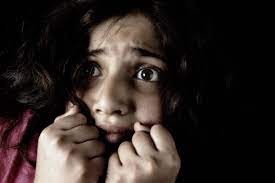 Alessandra Weber und Ina Spycher- 9. September – Folie 29
Depression
Hauptsymptome Depression

Niedergeschlagen, deprimiert
Interessensverlust an Dingen, die einem sonst Freude bereiten
Antriebsmangel, erhöhte Ermüdbarkeit

Weitere Beschwerden:
Konzentrationsstörungen
Mangelndes Selbstvertrauen
Gefühle von Schuld oder Wertlosigkeit
Schlafstörungen
Veränderter Appetit
Körperliche Beschwerden
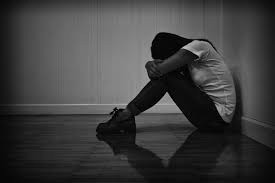 Alessandra Weber und Ina Spycher- 9. September – Folie 30
Postpartale Depression
Keine eigenständige Erkrankung (ICD-10 F32 + Zusatz O99.3)
vulnerable Zeit, Risikofaktor für eine Depression

Symptome
Müdigkeit, Erschöpfung, Energiemangel
Konzentrationsstörung
Schlafstörung
Veränderter Appetit
Stimmungsschwankungen
Traurigkeit, Weinerlichkeit, Leeregefühl
Zweifel an der Fähigkeit eine gute Mutter zu sein
Ängste, Panikattacken, Zwangsgedanken
Psychotische Symptome (ICD-10 F2)
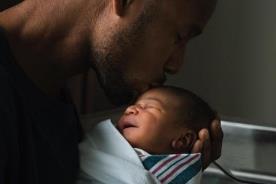 auch Väter  betroffen!
Alessandra Weber und Ina Spycher- 9. September – Folie 31
Burnout
Keine eigenständige Erkrankung (ICD-10 F32 + Zusatz Z73)
Zustand, Risikofaktor für eine Depression

Drei Dimensionen

Gefühle von Erschöpfung
Erhöhte mentale Distanz  zum Beruf oder Zynismus
Reduzierte professionelle Effizienz
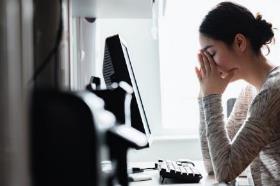 Alessandra Weber und Ina Spycher- 9. September – Folie 32
Schwierigkeiten, die daraus für Kinder entstehen
Tabuisierung und Kommunikationsverbot
Loyalitätskonflikt
Schuldgefühle
Abwertungserlebnisse
Stigmatisierung
Parentifizierung
Zusatzbelastungen
Emotionale Vernachlässigung
Betreuungsdefizit
Isolierung
Desorientierung
Ängste
Alessandra Weber und Ina Spycher- 9. September – Folie 33
Was ist entscheidend für die Bewältigung?
Innere und äussere Stabilisierungsmechanismen
Vertraute Bezugsperson
Emotionale Verfügbarkeit der Eltern
Unterstützung durch Grosseltern, Verwandte, Nachbarn etc.
Einbettung des Kindes in eine soziale Gemeinschaft ausserhalb der Familie (Hobbies,  Freunde treffen u.a.)
Personale und soziale Schutz- und Risikofaktoren (siehe Resilienz)

Zeitpunkt, Intensität, Dauer der Krankheitsphase und jeweiliges Krankheitsstadium
Entwicklungsphase des Kindes (Höchste Gefährdung in der frühen Kindheit und im  Jugendalter)
Einmalig, befristet oder chronischer Verlauf
Art und Schwere der Erkrankung (Bsp: bei einer Schizophrenie ist das Risiko der Kinder für  die Entwicklung eigener psychischer Störungen grösser als bei einer Depression. Und zwar  grösstenteils zurückzuführen auf soziale, nicht auf biologische, Faktoren.)

Familiäre Krankheitsverarbeitung
Erklärungen & Information über Erkrankung, offenes Gesprächsklima, Fragen der Kinder  beantworten
Familiäres Klima allgemein
Auswirkungen der Symptome auf die Beziehungsgestaltung und den Familienalltag
Elterliche Krankheitseinsicht
Alessandra Weber und Ina Spycher- 9. September – Folie 34
Was kann ich als Fachperson  tun?
Betroffene Familien unterstützen
Fachpersonen können Eltern darin unterstützen,  die eigene Resilienz und jene ihrer Kinder zu stärken!

Wie?

Eine tragfähige Beziehung zwischen Helfern und Betroffenen ist  notwendig, damit Massnahmen und Interventionen etwas bringen!

Ziel: Mit den Eltern gut über die Erkrankung ins Gespräch kommen

Wie?
Alessandra Weber und Ina Spycher- 9. September – Folie 36
Mit Eltern ins Gespräch kommen
Drei zentrale Fragen:


Wie geht’s zuhause so? Was läuft gut, was weniger?
Wie würden Sie es denn gerne haben?
Was braucht es, damit das gelingen kann?
Alessandra Weber und Ina Spycher- 9. September – Folie 37
Mit Eltern ins Gespräch kommen
Ehrliches Interesse am Gegenüber
Authentisch
Empathisch auf Belastungen ansprechen
Einfühlen in die Welt des Gegenübers und Übernahme seiner Perspektive
Akzeptanz und Wertschätzung als Person
auf eigene Wahrnehmung fokussieren
Alltagsnahe Themen ansprechen (alltägliche Situationen, Rituale erfragen etc.)
auf Widerstände feinfühlig reagieren
Ggf. Thema stehen lassen und später erneut ansprechen
Ggf. alternative Gesprächsperson explorieren und zum offenen Gespräch  motivieren
Bei fehlender Krankheitseinsicht Kindeswohlgefährdung einschätzen
Einschätzungsbogen
Ampelsystem
Entscheidungsbaum
Alessandra Weber und Ina Spycher- 9. September – Folie 38
Und dann?
Wichtige Themen, die im weiteren Gespräch zum Tragen kommen  sollten:

Ressourcen der Eltern, der Kinder, der Familie als Ganzes, im Umfeld
Betreuung/ Familienalltag
Bezugspersonen
Kommunikation bzgl. der Erkrankung
Psychoedukation bzgl. kindlicher Bedürfnisse und Verantwortungen  etc.
Auf Hilfs- und Behandlungsangebote aufmerksam machen (s.u.)
Ggf. anbieten den Kontakt herzustellen, zu vermitteln
Anbieten als weitere/zukünftige Ansprechperson
Alessandra Weber und Ina Spycher- 9. September – Folie 39
Ebenen der Interventionen
Elternebene
Psychiatrisch-psychotherapeutische Behandlung des erkrankten Elternteils
Therapeutischer Schwerpunkt auf Mutter-Kind-Beziehung und elterlichen  Rollenbildern
Familien- und Paargespräche
Ggf. stationäre Mutter-Kind-Behandlung (Station F, PK Münsterlingen)
Kinder-/Familienebene
Bindungsbezogene Interventionen
Familienorientierte Massnahmen (Psychoedukation, Förderung der  familiären Kommunikation, Familientherapie, Elterngruppen,  Kindergruppen)
Sozialpädagogische Massnahmen (Patenschaften, Krisenpläne,  sozialpädagogische Familienhilfe, Haushaltshilfe)
Behandlung des Kindes (Psychoedukation und Psychotherapie)
Alessandra Weber und Ina Spycher- 9. September – Folie 40
Hilfsangebote
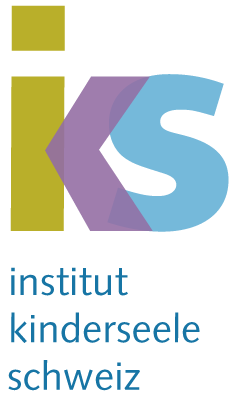 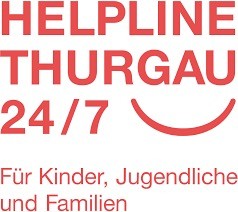 Alessandra Weber und Ina Spycher- 9. September – Folie 41
Unser Kontakt
Institut Kinderseele Schweiz iks
Schweizerische Stiftung zur Förderung der psychischen Gesundheit von  Kindern und Jugendlichen

Albanistrasse 24/233, 8400 Winterthur  052 266 20 45, info@kinderseele.ch  Beratung: beratung@hin.ch

www.kinderseele.ch

Spenden: Zürcher Kantonalbank, 8010 Zürich  IBAN: CH18 0070 0110 0052 6787 2
Alessandra Weber und Ina Spycher- 9. September – Folie 42
Herzlichen Dank für Ihre Aufmerksamkeit!
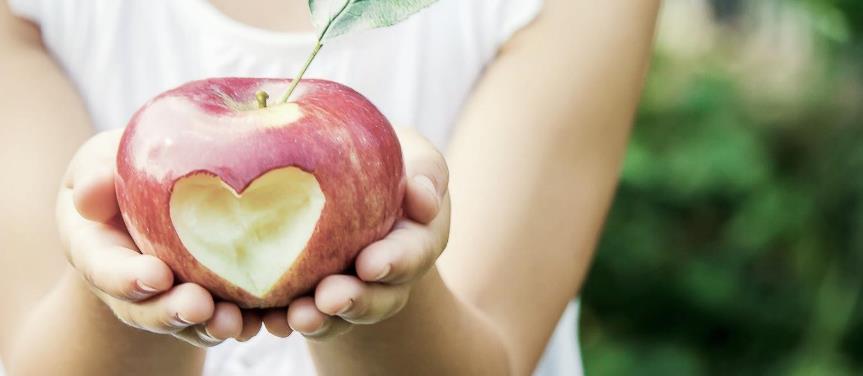